Elukeskkonna planeerimine
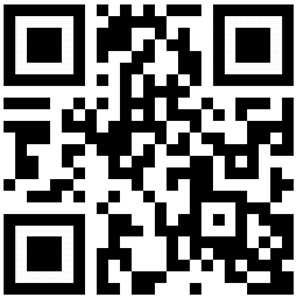 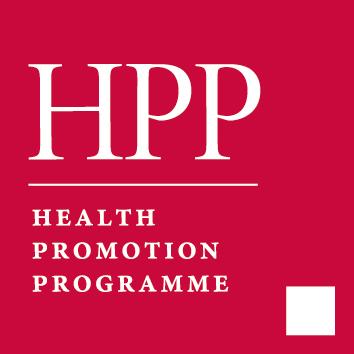 [Speaker Notes: Lugupeetud kohalviibijad!
Aitäh kõigile, kes te tänasele linnaplaneerimise koosolekule olete tulnud.
Nagu te enda ees olevalt plaanilt võite näha, on meil linnas 3 planeerimata kinnistut, tähistatud
nimega Tühermaa. Tänase kokkusaamise eesmärk on nendele kolmele kinnistule otstarbe
leidmine ning üldisemalt linnale parima tulevikuplaani koostamine.]
Mängu käik
[Speaker Notes: Enne aga, kui asute linnaplaneerimise juurde, palun leppige kokku ja kirjutage üles järgmiste
küsimuste vastused: kui palju inimesi elab selles linnas, mis on linna nimi ning valige oma laua
eestkõneleja. Teil on selleks aega 3 minutit.
(Oota ~3 minutit, enne kui jätkad.)
Teie laua eestkõneleja on algava koosoleku juht ning asub täitma Linnaplaneerija rolli. 
(Anna eestkõnelejale linnaplaneerija roll.)]
Mängu käik
[Speaker Notes: Palun teistel juhuslikult roll võtta, lugege kaks korda läbi rollikirjeldus, uurige linnaplaani ning
mõelge oma ettepanekute üle. Teil on aega 5 minutit.
(Oota ~5 minutit, enne kui jätkad.)
Algavat koosolekut juhib Linnaplaneerija ning tema saab otsustada ka linna kõrghaljastuse
kasutamise üle. Pange tähele, et teie käes olevad ettepanekute kaardid on kahepoolsed ning
lisaks neile jagan ma igale lauale ühe “Valge kaardi”, mida saate kasutada täiesti uute ideede või
lahenduste jaoks.
Ettepanekute kaardid paigutage linnaplaanile. Palun arvestage, et plaanitava omavalitsuse piir
võrdub linna plaaniga.
Koosolek kestab 45 minutit. Aega jälgin mina ning annan teile märku, kui aeg täis saama hakkab.
Koosoleku lõpus saab sõna Linnaplaneerija, kes tutvustab koostatud plaani ning teeb sellest
kõigile ülevaatliku kokkuvõtte.
Soovin teile sisukat ja loomingulist arutelu!]
Tervist edendav linn
✔ Hea õhu, toidu ning joogivee kvaliteet
✔ Vähene müra ja valgusreostus
✔ Füüsiline aktiivsus
✔ Keskkonnasõbralik jäätmekäitlus
[Speaker Notes: Kui esimene versioon linnaplaanist hakkab valmis saama (~poole mängu peal), siis anda
edasi järmine info:
Head osalejad, annan teada, et teie linn on tervist edendav linn. See tähendab, et teile on oluline:
– Hea õhu-, toidu- ning joogivee kvaliteet
– Vähene müra ja valgusreostus
– Head võimalused aktiivseks füüsiliseks tegevuseks
– Keskkonnahoid ja keskkonnasõbralik jäätmekäitlus]
Tagasiside
[Speaker Notes: Palu igal laudkonnal teistele enda plaani tutvustada.
Võimalikud küsimused:
Kuidas jõudsite sellise lahenduseni?
Kas keegi pidi tegema kompromisse?
Kas kõik on tekkinud plaaniga rahul?
Kas ja kuidas kasutati valget kaarti?
Mis tekitas kõige rohkem arutelu või erimeelsusi?
Kui palju võeti täiendavalt maha linna algset roheala (milline võiks olla selle mõju õhu kvaliteedile)?
Millised olid selle linna kaks prioriteetsemat objekti? Miks just need?]
Rohkem infot mängu ja HPP projekti kohta leiate aadressilt:
hpp.tlu.ee
[Speaker Notes: Mängu materjalid on kättesaadavad peale konverentsi.]
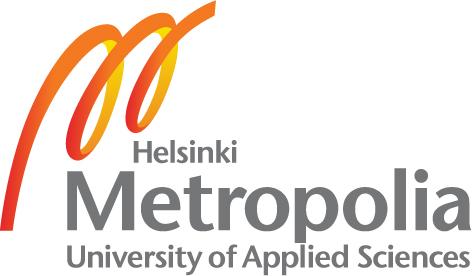 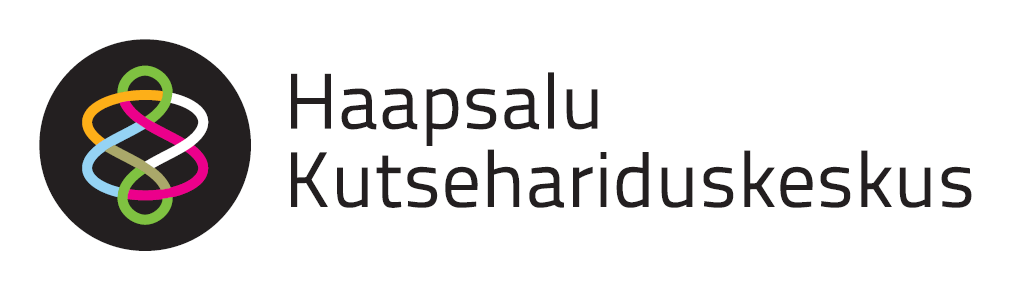 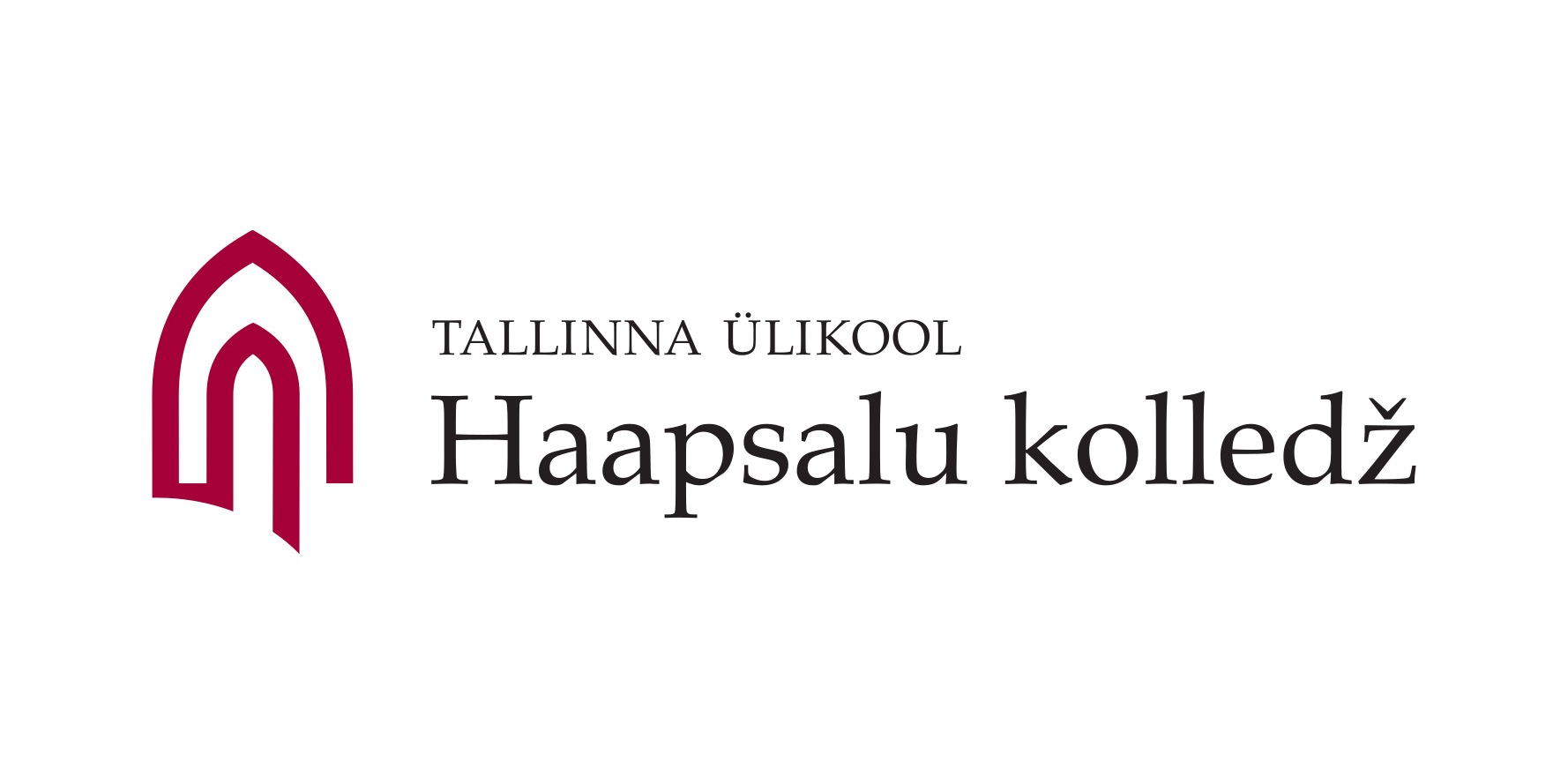 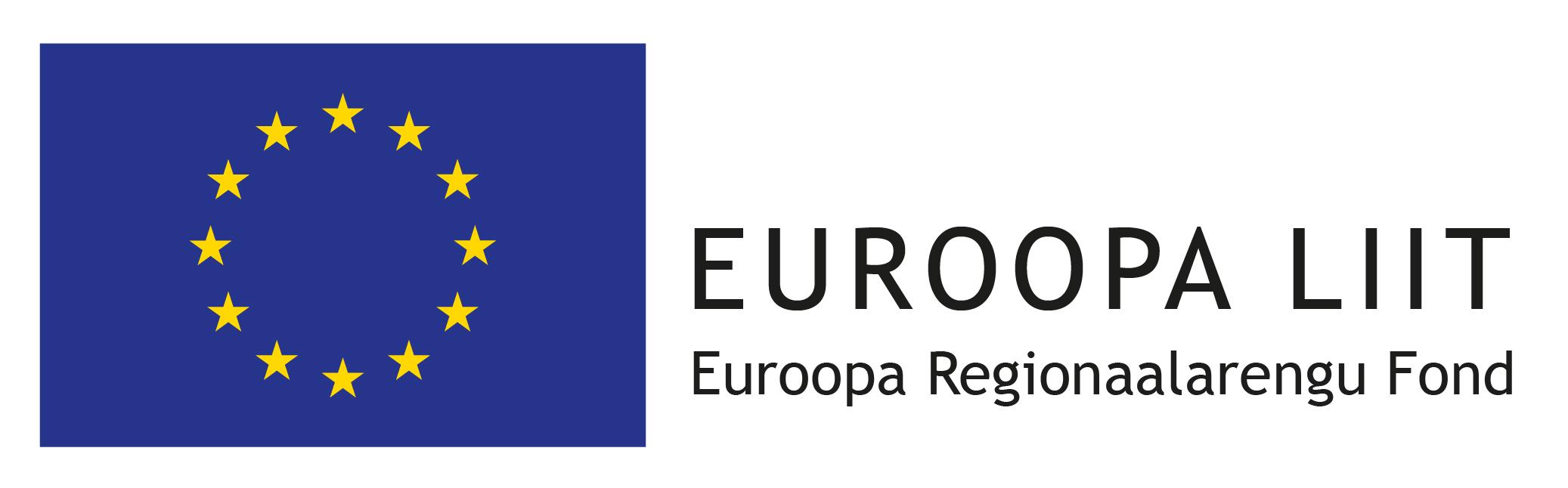 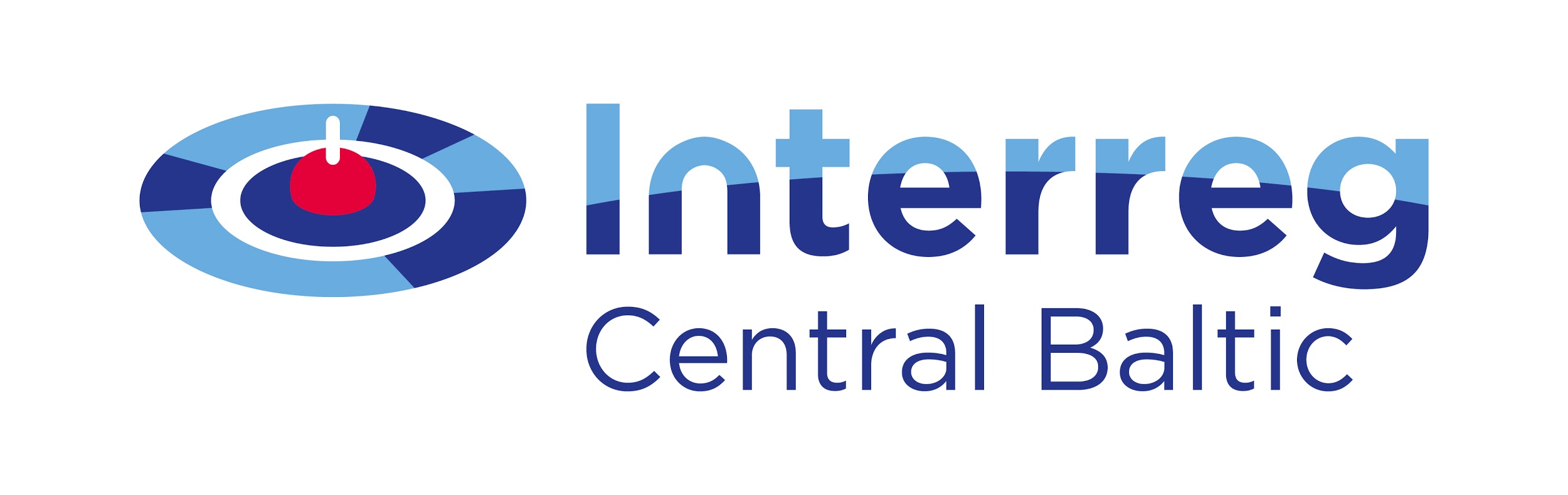 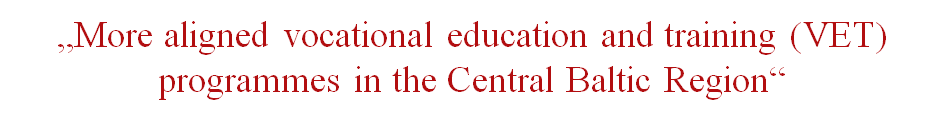